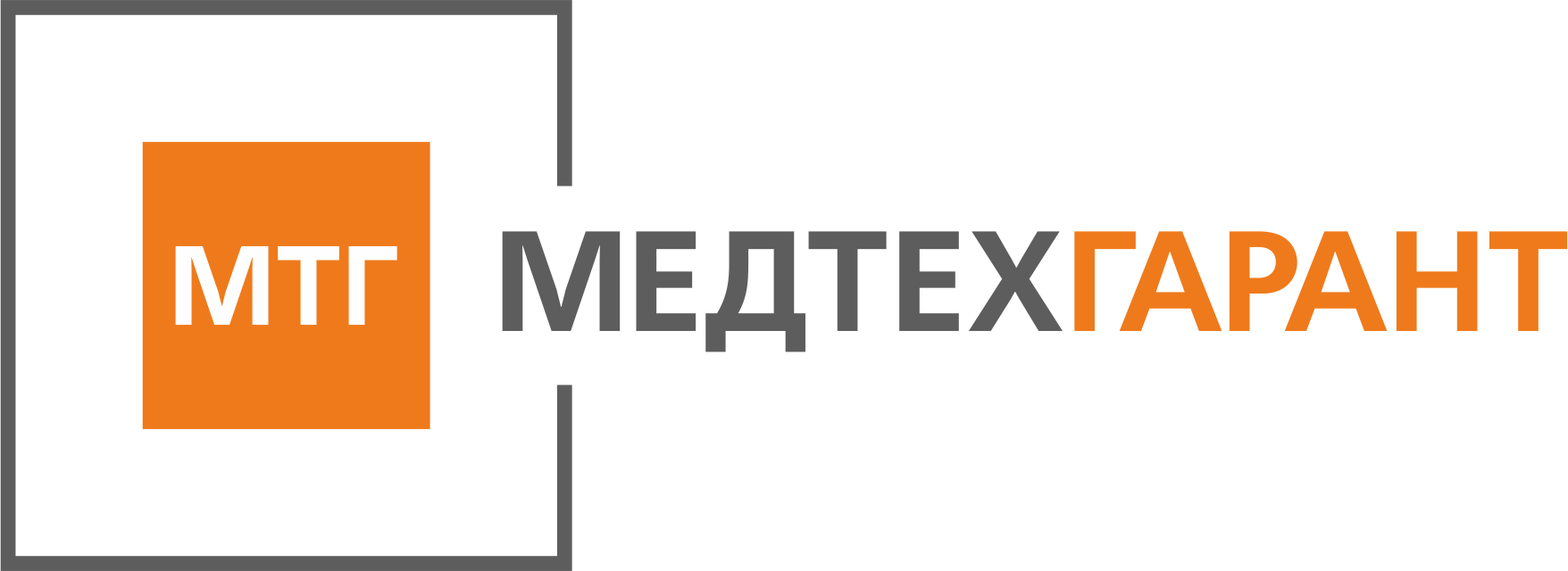 +7 (495) 743-97-15
121357 г. Москва, ул. Верейская, дом 29, Бизнес-центр Верейская Плаза-1, офис 23http://m-t-g.ru
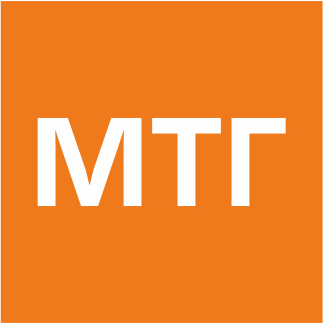 Современные производители медицинских изделий и оборудования различного назначения и сложности стремятся выйти на российский рынок в кратчайшие сроки и с минимальными затратами. Помощь в реализации этих целей оказывает наша компания, позволяя производителям получать необходимые консультации и всестороннюю поддержку при ведении процесса регистрации медицинских изделий и изделий для ин витро диагностики.
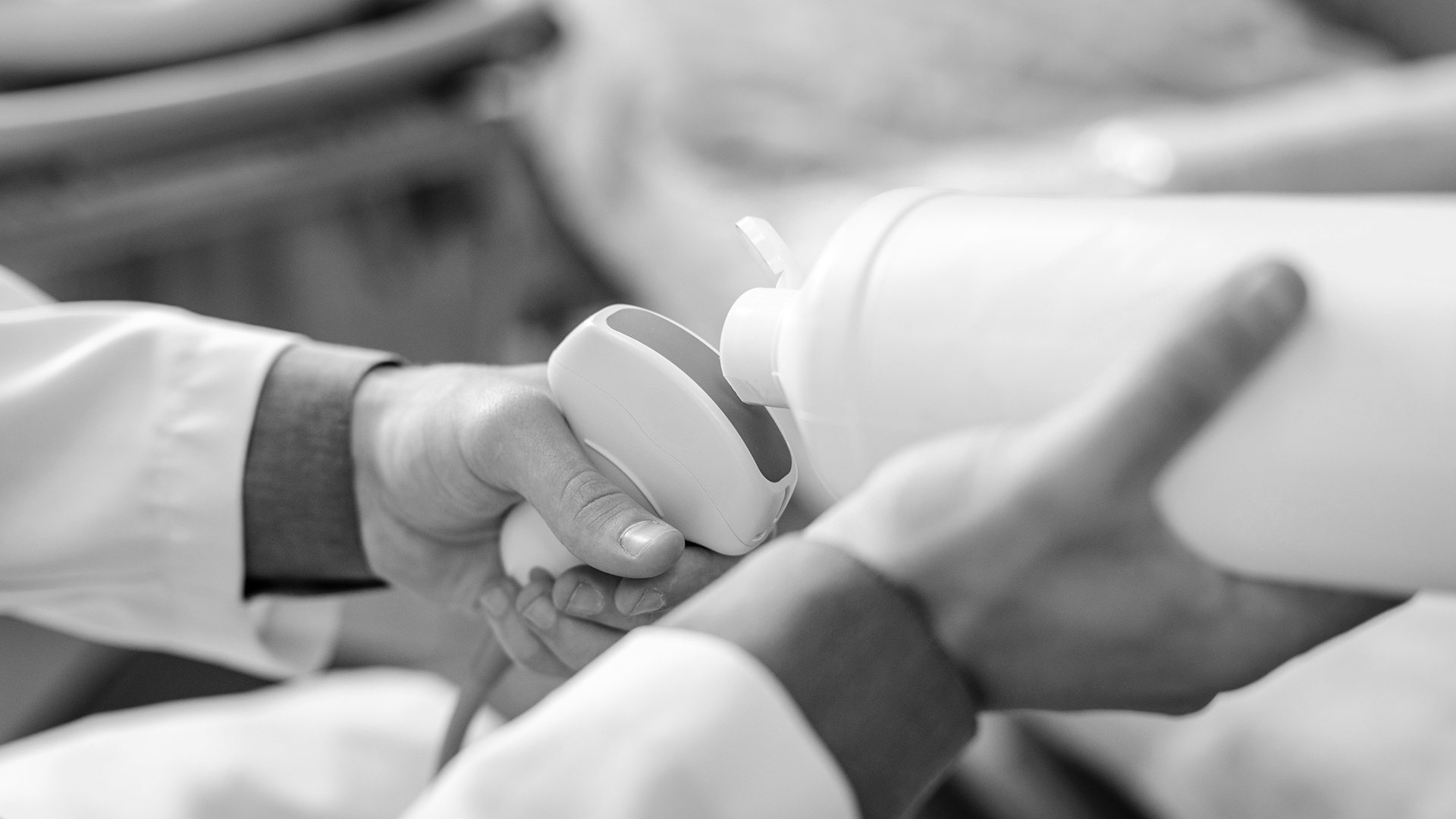 Основнаядеятельность
Декларирование медицинских изделий, организация и проведение испытаний МИ (технических, токсикологических, ЭМС, клинических), организация, ведение и сопровождение всего процесса регистрации медицинских изделий, что включает в себя:
Анализ предоставленных документов, а также проверку правильности их оформления и заверения в соответствии с требованиями ФС и законодательством РФ
Получение разрешения на ввоз, организация и проведение выездных испытаний на территории РФ и за ее пределами
Разработка и написание технической документации
Проведение испытаний:
	- технических;
	- испытаний на ЭМС;
	- токсикологических;
	- клинических, в том числе и для медицинских изделий in vitro;
	- СИМИ и других (при необходимости)
Перевод и нотариальное заверение документов в соответствии с законодательством РФ
Основные документы, регламентирующие процедуру регистрации медицинских изделий:
Приказ Минздрава России от 9.01.2014 г. № 2н «Об утверждении порядка проведения оценки соответствия медицинских изделий в форме технических испытаний, токсикологических исследований, клинических испытаний в целях государственной регистрации медицинских изделий».

Приказ Минздрава России от 14.10.2013 № 737н (ред. от 18.07.2016) «Об утверждении Административного регламента Федеральной службы по надзору в сфере здравоохранения по предоставлению государственной услуги по государственной регистрации медицинских изделий».

Приказ от 21 декабря 2012 г. № 1353н «Об утверждении порядка организации и проведения экспертизы качества, эффективности и безопасности медицинских изделий».

Постановление Правительства РФ от 27.12.2012 № 1416 (ред. от 17.07.2014) «Об утверждении Правил государственной регистрации медицинских изделий».
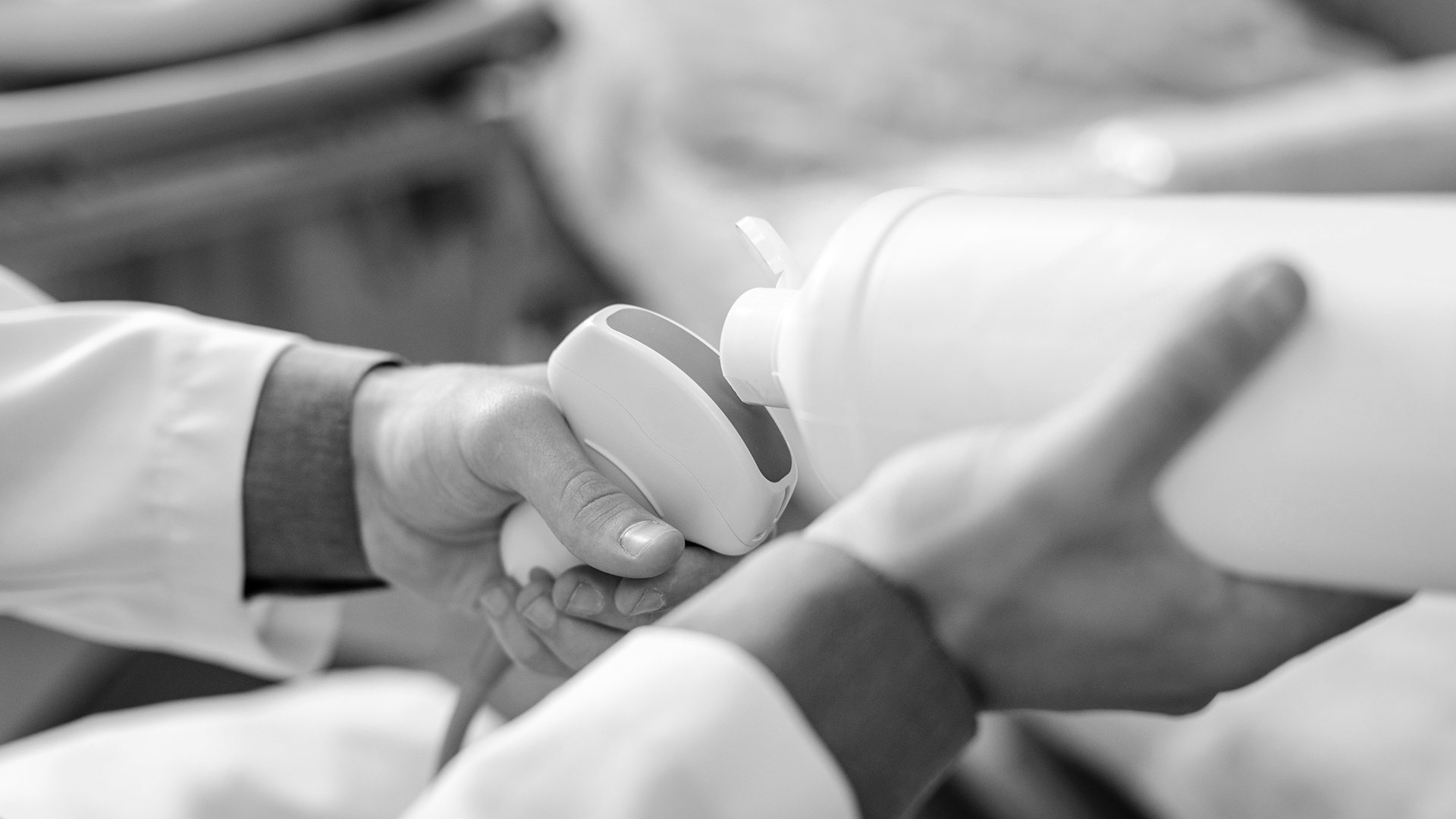 Процесс регистрации
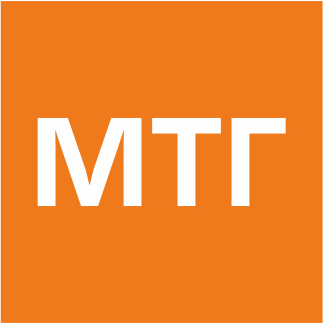 Процесс регистрации
Клинические испытания
Экспертиза
Сдача дела в Федеральную службу
Начало работы
Получение образцов или организация выезда
Подготовка досье по регистрации
Токсикологические испытания
Технические испытания
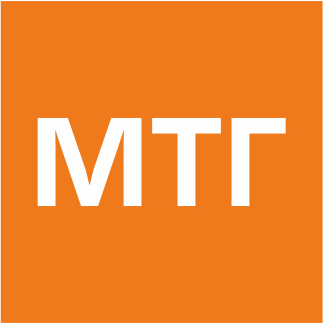 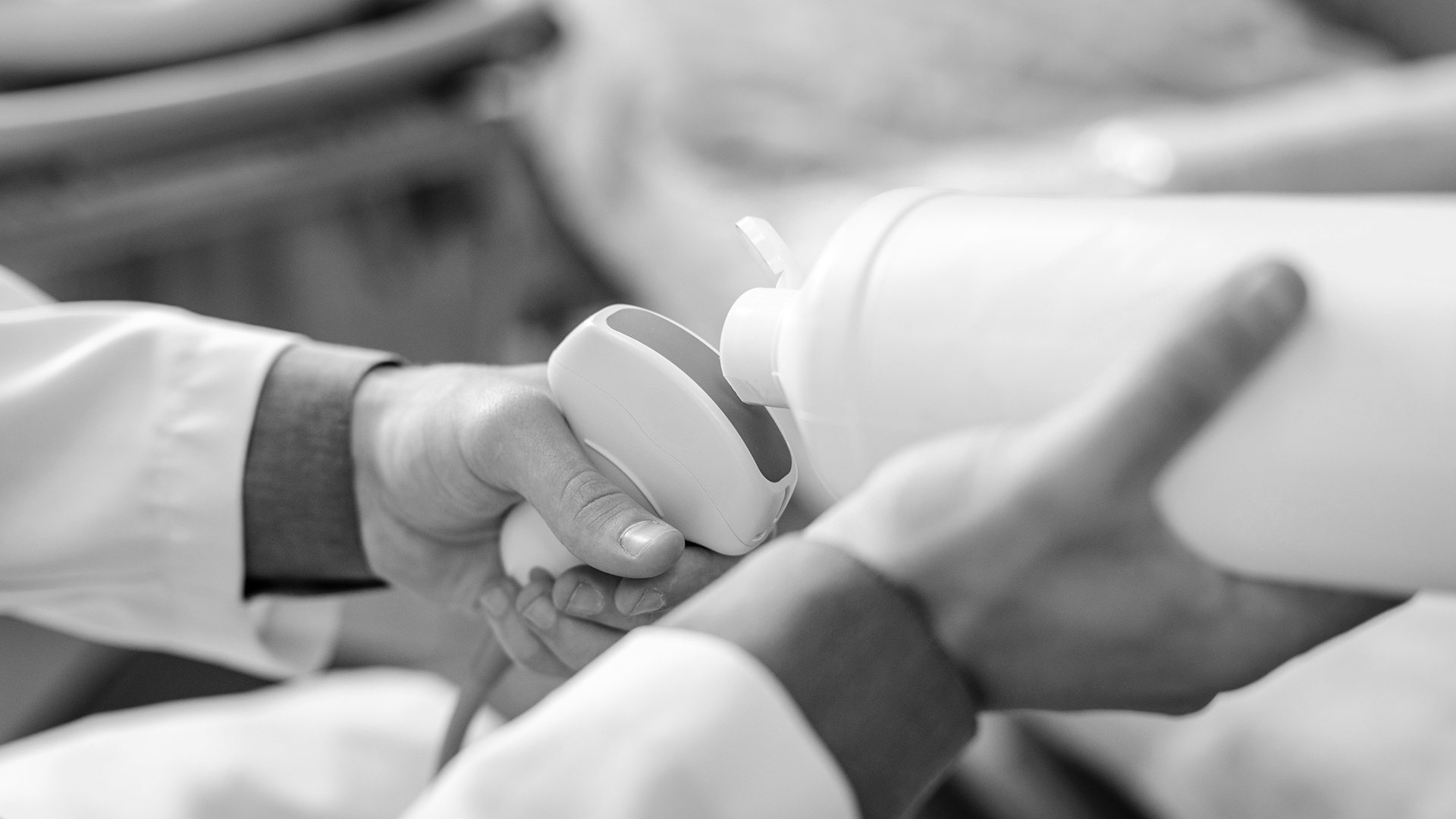 Технические испытания
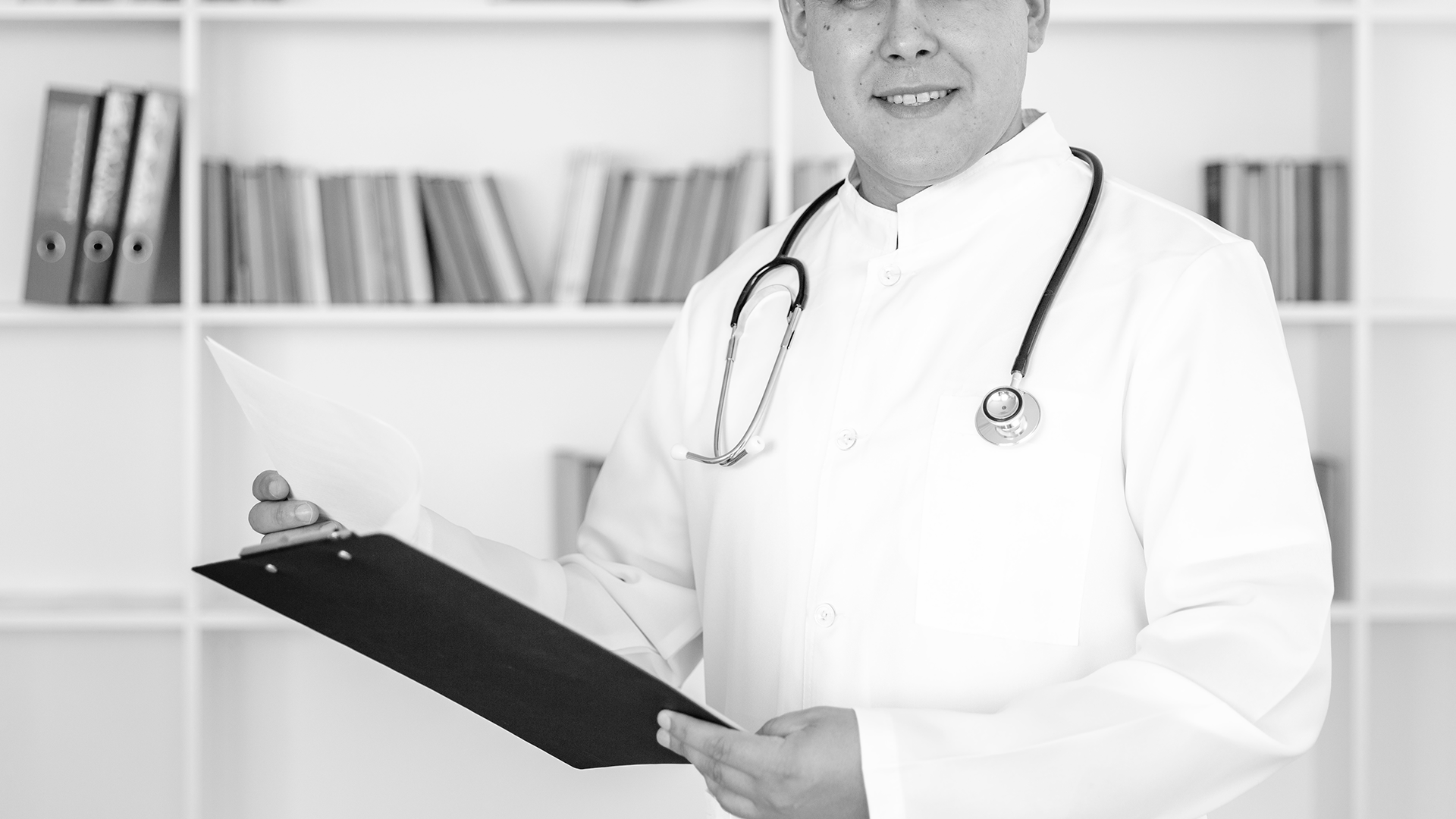 Подбор центра испытаний с учетом ГОСТов и методов испытаний
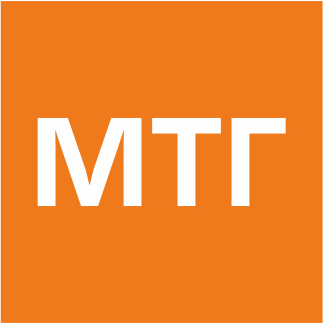 ВВОЗ
ВЫЕЗД
медицинского изделия и проведение испытаний на 
территории РФ
на место производства медицинского изделия, для монтажа (ввода в эксплуатацию) которого требуется получение разрешений (лицензий), создание специальных условий, строительство отдельных капитальных сооружений и дополнительного обучения специалистов, для его оценки
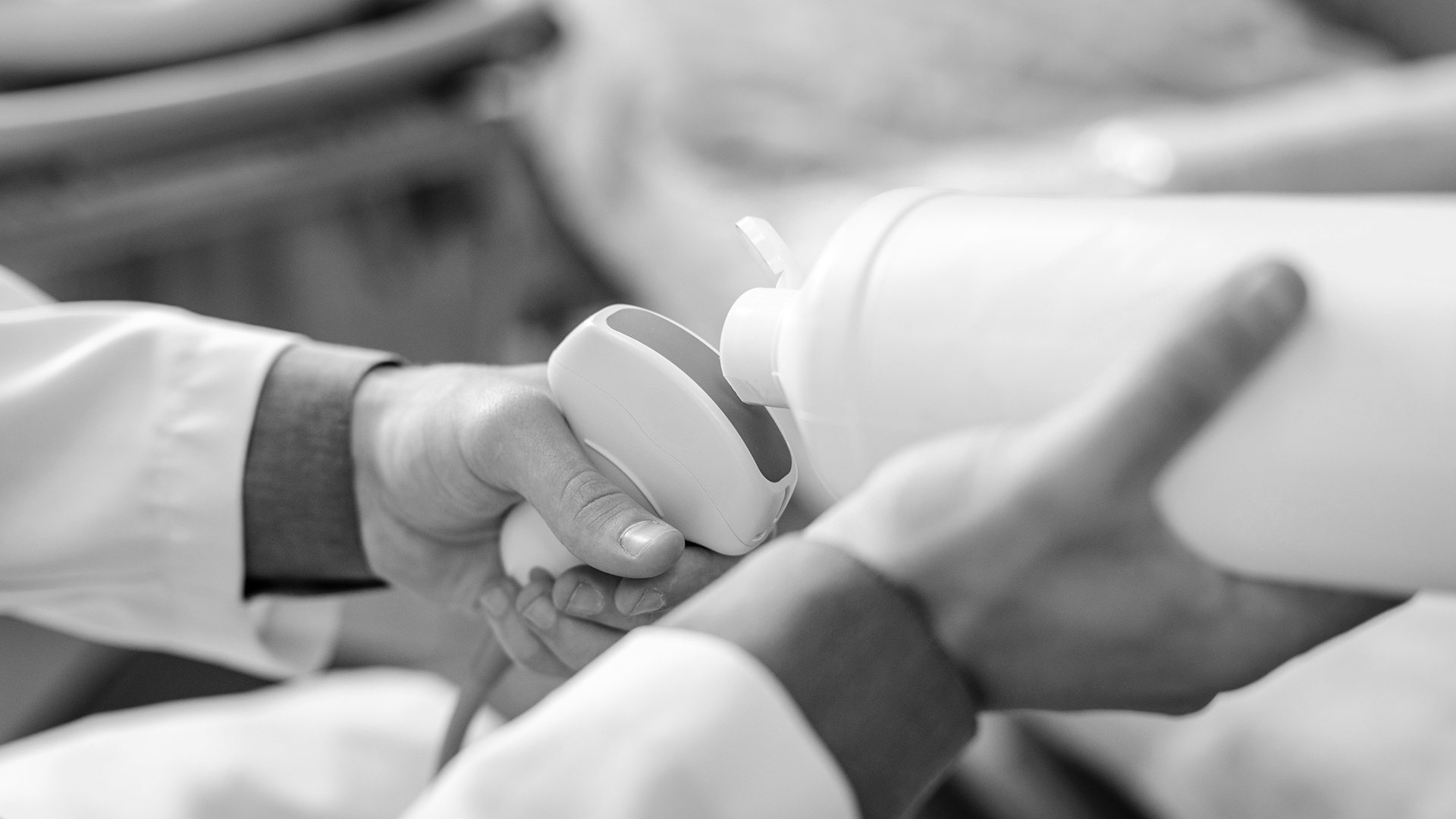 Токсикологические исследования
Для проведения токсикологических исследований заявитель представляет в испытательную организацию:
Заявление
Образцы (образец)
Техническую и эксплуатационную документацию
медицинского изделия или принадлежности к медицинскому изделию, контактирующие с поверхностью тела человека, или материалы, из которых произведены (изготовлены) медицинское изделие и (или) принадлежности к медицинскому изделию, контактирующие с поверхностью тела человека
о проведении токсикологических исследований
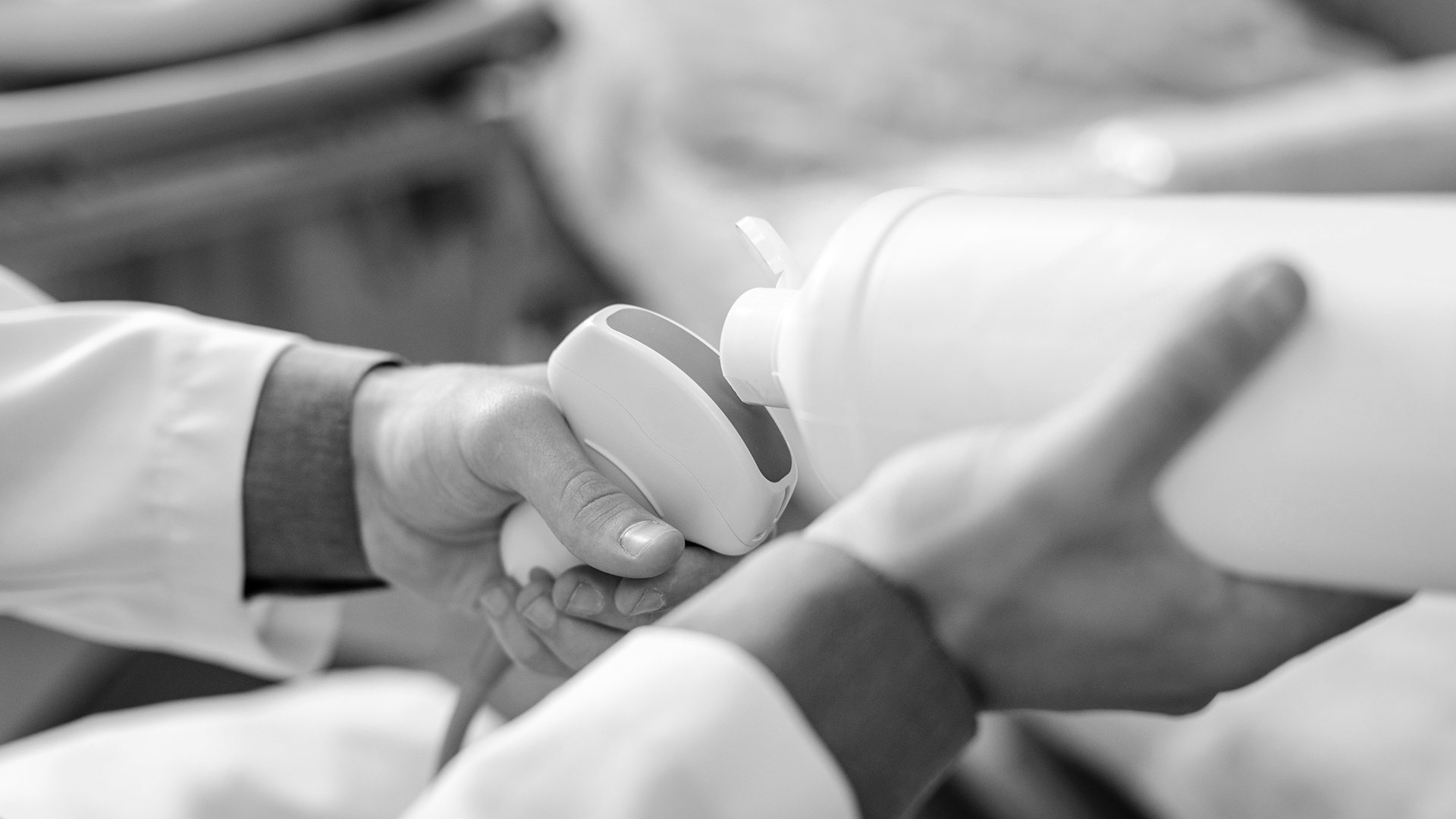 Клинические испытания медицинских изделий
Процесс работы с лечебно-профилактическими учреждениями
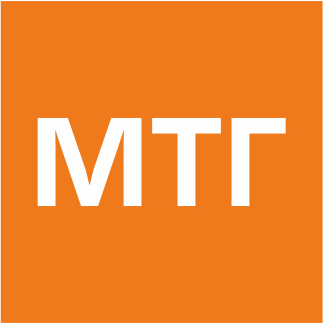 Мы анализируем документы и готовим Акт, Программу и Протокол клинических испытаний с приложениями, проводим поиск литературы, запрашиваем дополнительные материалы у заказчика
Заключаем с лечебно-профилактическим учреждением договор на проведение клинических испытаний медицинского изделия, после получения разрешения на клинические испытания на данное медицинское изделие
Предоставляем в лечебно-профилактическое учреждение образец изделия для осмотра все необходимые документы от заказчика в электронном виде, договоры и архив в бумажном виде
Процесс работы с лечебно-профилактическими учреждениями
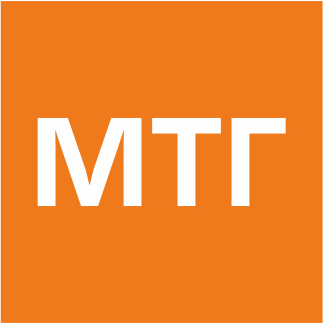 Лечебно-профилактическое учреждение проводит оформление результатов оценки и анализа изделия
Подписанные документы подаются в Росздравнадзор для получения Регистрационного удостоверения
В случае замечаний к Протоколам клинических испытаний, мы их устраняем, пишем Дополнение к Акту, также подписываем в лечебно-профилактическом учреждении и подаем в Росздравнадзор
Если изделие не ввозится на территорию РФ, то мы организуем выезд врача за рубеж с целью оценки образца медицинского изделия
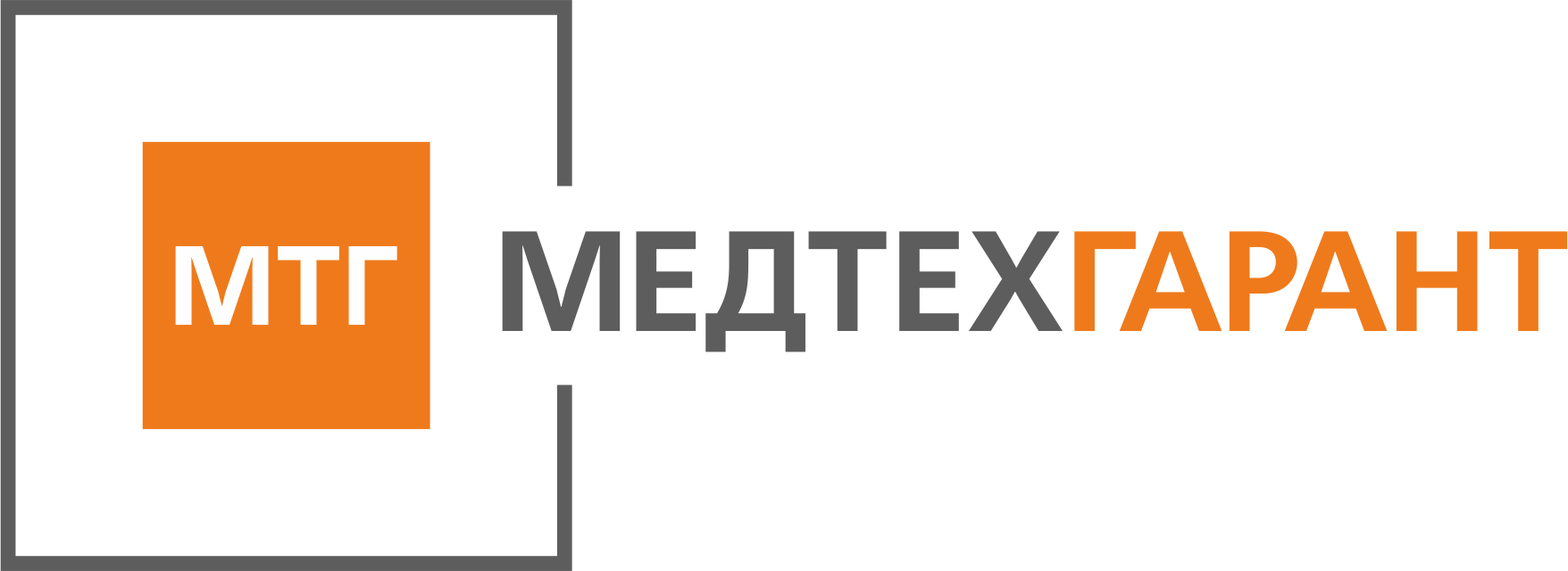